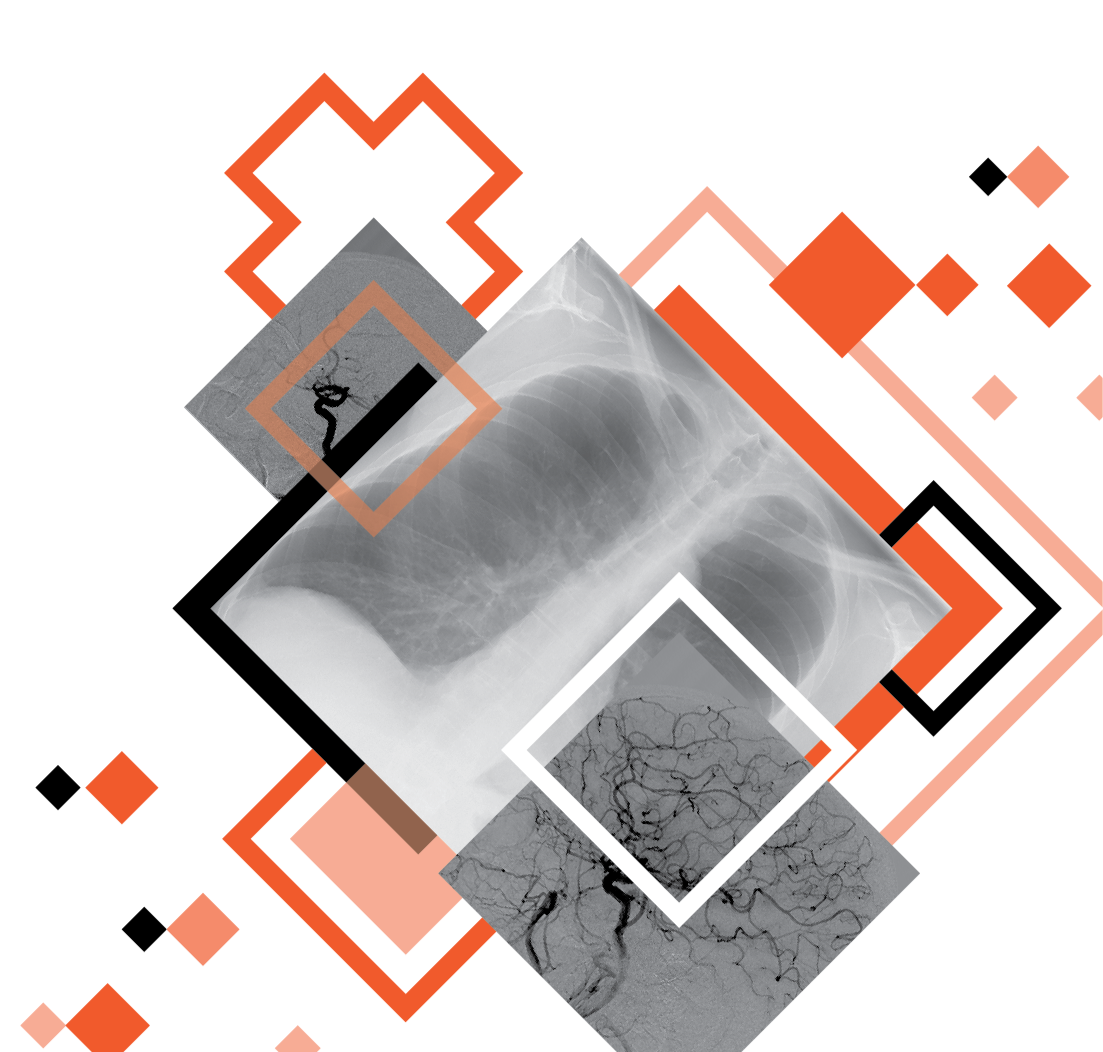 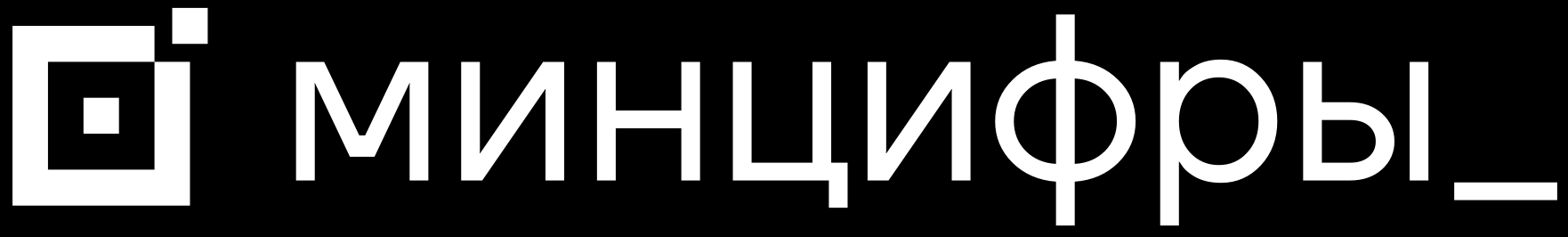 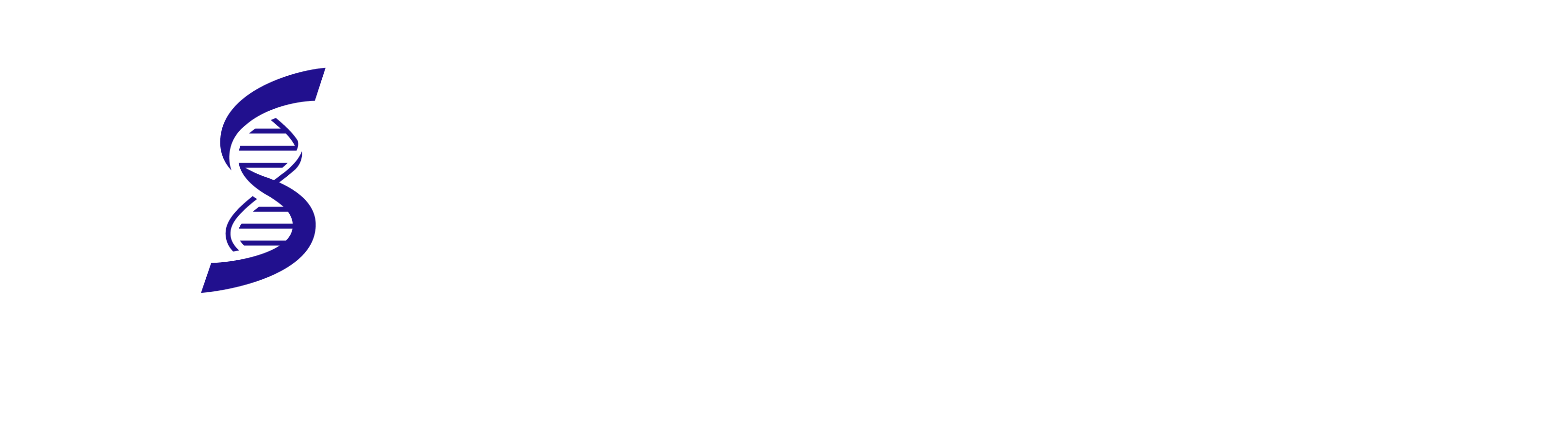 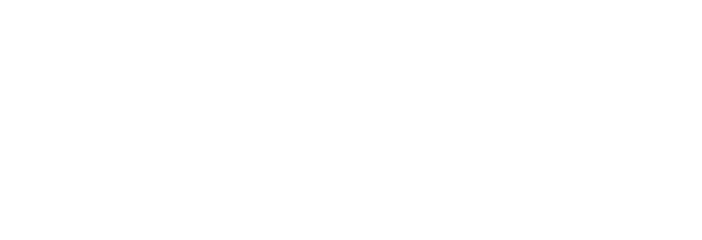 МОДУЛЬ ОРТОПЕДИИ И ПРЕДОПЕРАЦИОННОГО ПЛАНИРОВАНИЯ ЭНДОПРОТЕЗИРОВАНИЯ
ООО «РТК Радиология», 2025
[Speaker Notes: Добрый день уважаемые коллеги! Меня зовут Виктор Киселев, операционный директор ООО «РТК Радиология». Благодарю за возможность выступить сегодня на этом замечательном мероприятии.]
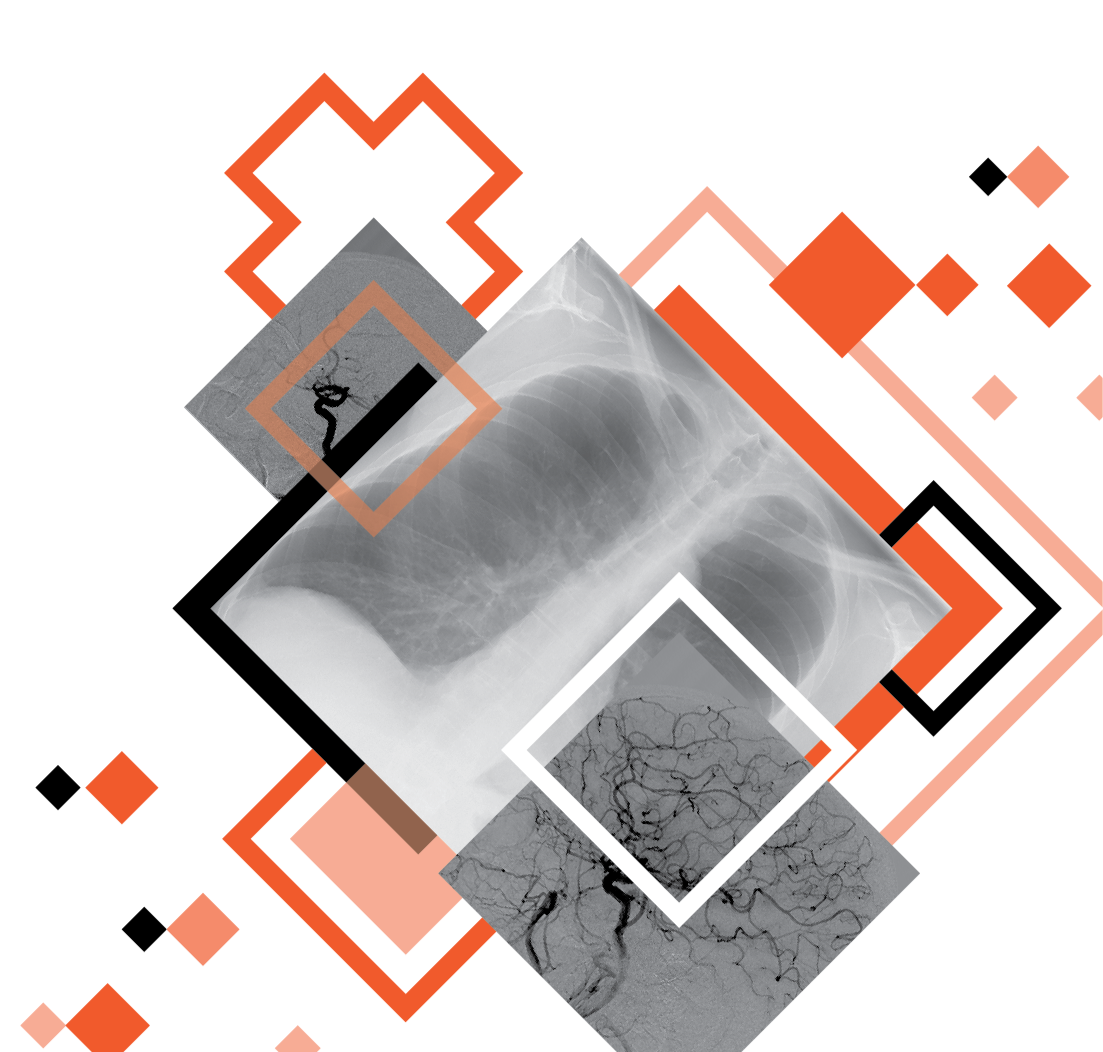 Модуль ортопедии и предоперационного планирования эндопротезирования
2
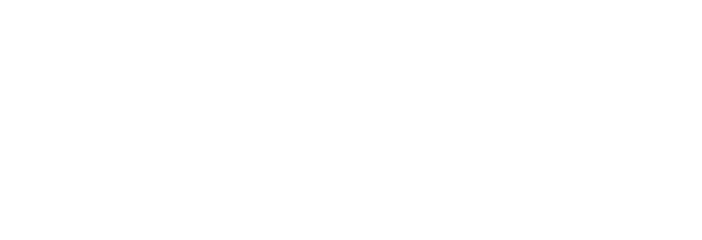 Модуль ортопедии и предоперационного планирования эндопротезирования
Назначение:
Обработка и анализ результатов диагностических исследований рентгенограмм тазобедренных и коленных суставов при выполнении предоперационного планирования по протезированию:
Проведение рентгеноморфометрических измерений ключевых показателей развития и патологий
Автоматическое и ручное позиционирование элементов эндопротеза на рентгеновском снимке
Пользователи:
Врачи ортопеды, рентгенологи, хирурги и других специализаций, при планировании операций по замене суставов
МОДУЛЬ ОРТОПЕДИИ И ПРЕДОПЕРАЦИОННОГО ПЛАНИРОВАНИЯ ЭНДОПРОТЕЗИРОВАНИЯ
ООО «РТК Радиология», 2025
Модуль ортопедии и предоперационного планирования эндопротезирования
3
Разработано совместно 
с НМИЦТО им.Р.Р.Вредена
Функциональные возможности
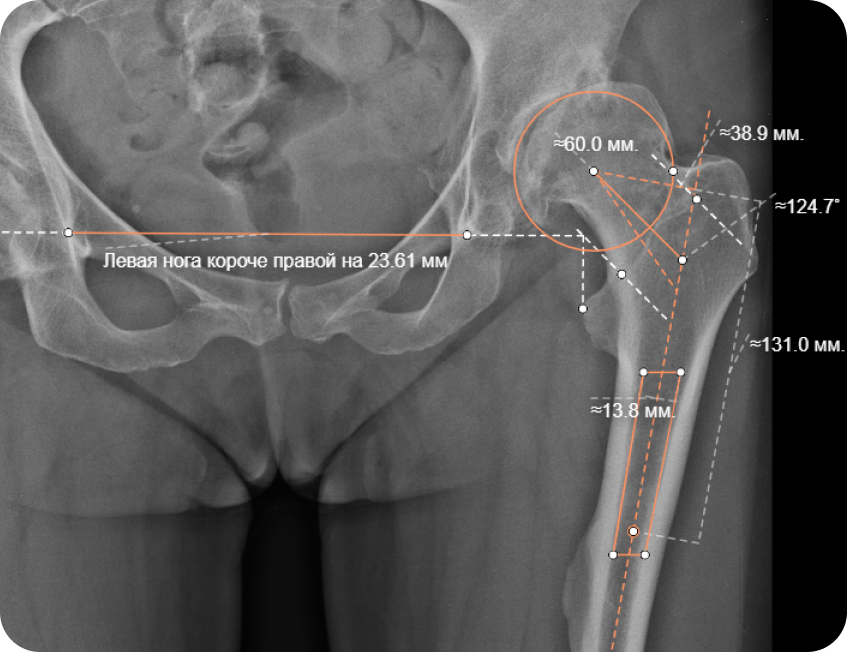 Качественный и количественный анализ рентгеноморфометрические измерения
Подбор эндопротеза тазобедренного и коленного суставов  с помощью цифровых шаблонов
Оцифрованная библиотека шаблонов эндопротезов
Пополнение библиотеки по растровым и векторным шаблонам
Формирование специализированных протоколов с результатами подбора эндопротеза
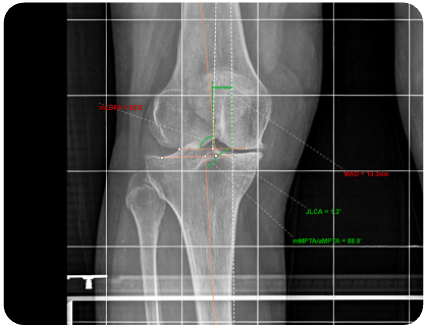 Тазобедренный сустав
Ожидаемый эффект
Оцифровано
Коленный 
сустав
Модуль ортопедии и предоперационного планирования эндопротезирования
4
Аналоги
1 Программное обеспечение «Гаммамед АРМ Врача-Диагноста Для Работы С 2D Изображениями»
2 Программное обеспечение «Архимед Плюc»
Модуль ортопедии и предоперационного планирования эндопротезирования
5
РТК Радиология
Российский разработчик программного обеспечения.
Специализация – создание и внедрение в регионах России цифровых платформ и ИТ-решений для здравоохранения муниципального, регионального и федерального уровней.
30+разработчиков в штате
12лет на рынке
100%собственная разработка
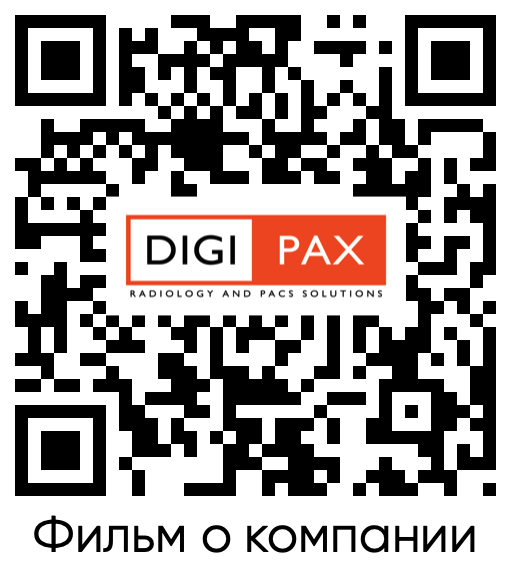 Модуль ортопедии и предоперационного планирования эндопротезирования
6
Наши партнеры
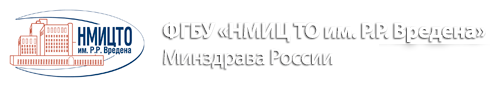 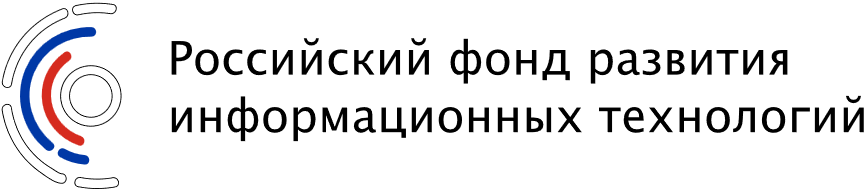 ФГБУ «НМИЦТО им.Р.Р.Вредена» Минздрава России
Один из ведущих экспертных центров страны в области травматологии и ортопедии с многолетней историей.
Оказана консультативная и методическая поддержка при разработке проекта
Проведены клинических испытания медицинского изделия
РФРИТ
Разработка проекта была поддержана грантом
Модуль ортопедии и предоперационного планирования эндопротезирования
7
Ключевые показатели РТК Радиология
3+тысячимедицинских организаций
48регионов внедрения
5+тысячединиц техники подключено
100+тысячактивных пользователей
63+миллионовпроведенных исследований
12+миллиардовмедицинских изображений
[Speaker Notes: Наша компания, являясь поставщиком решений по автоматизации процессов работы службы лучевой диагностики для Московской области и еще 46 регионов приложит все усилия для достижения нашими заказчиками наилучших результатов в ближайшем обозримом будущем.
Мы приглашаем всех заинтересованных в успехе цифровой трансформации процессов здравоохранения к открытому диалогу, готовы делиться знаниями, прорабатывать новые идеи и воплощать их в жизнь.]
Модуль ортопедии и предоперационного планирования эндопротезирования
8
География внедрения продуктов РТК Радиология
48 регионов, ФМБА
[Speaker Notes: Наша компания, являясь поставщиком решений по автоматизации процессов работы службы лучевой диагностики для Московской области и еще 46 регионов приложит все усилия для достижения нашими заказчиками наилучших результатов в ближайшем обозримом будущем.
Мы приглашаем всех заинтересованных в успехе цифровой трансформации процессов здравоохранения к открытому диалогу, готовы делиться знаниями, прорабатывать новые идеи и воплощать их в жизнь.]
Модуль ортопедии и предоперационного планирования эндопротезирования
9
Потенциал рынка
Поставка локальных лицензийв медицинские организации государственного и частного сектора, проводящие операции по эндопротезированию 
Поставка региональных лицензийв регионы присутствия ЦАМИ РТК Радиология
Услуги по внедрению и техническому сопровождению
ЕДИНАЯ ПЛАТФОРМА ЕРИС
Модуль ортопедии и предоперационного планирования эндопротезирования
10
Ищем клиентов и партнеров
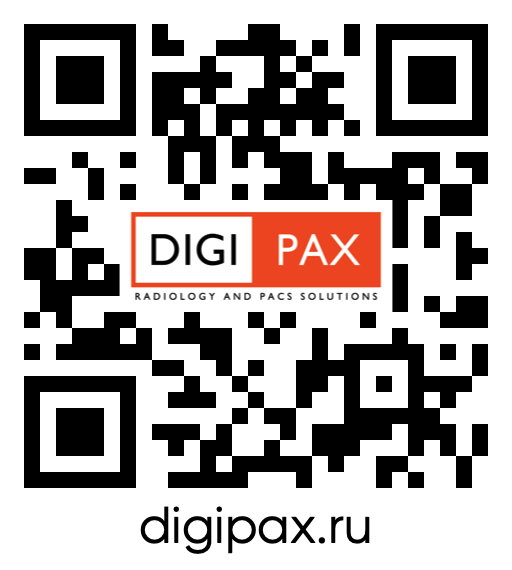 Медицинские организации проводящие операции по эндопротезированию для внедрения продукта на локальном уровне
Регионыдля централизованного внедрения
Производители эндопротезовдля расширения базы оцифрованных протезов
ЕДИНАЯ ПЛАТФОРМА ЕРИС